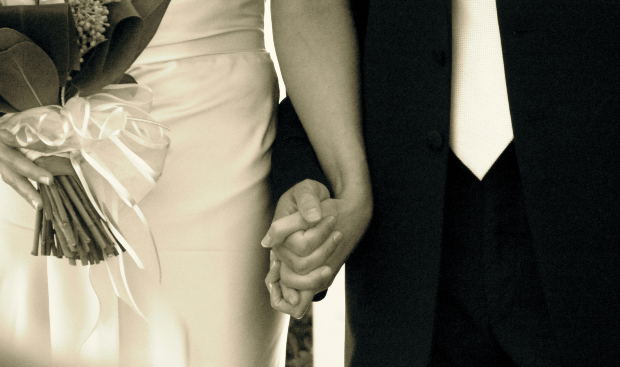 What Every Marriage Needs
What Every Marriage Needs
What Is The Goal Of 	Marriage?  What Is Its 	Main Purpose?
 To Glorify God!
 What Is In It For Me?  
 Happiness Is Not The Goal
 Holiness Is The Goal
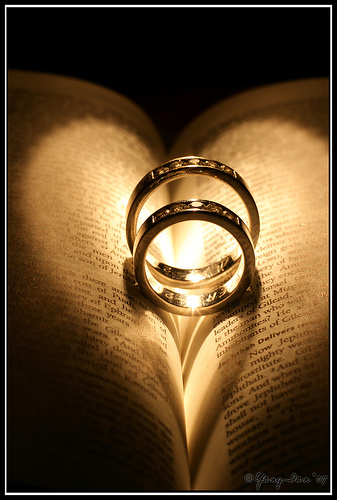 Marriage Teaches Us About God - - And About Our Relationship With Him!
What Marriage Teaches
Marriage Teaches Us To 	Forgive!
 Marriage Is The Union Of 			Two Sinful People.
 Sinful People Wound Each 	 		Other.
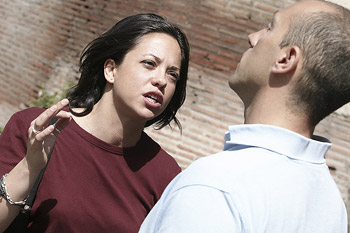 One Of The Primary Goals Of Marriage Must Be To Forgive…
The Problem Is That Forgiveness Is Difficult!
Forgiving Like God Forgives
Forgiveness Is A Matter  Of  	Choice
Don’t confuse your feelings with your will
 You can’t allow your feelings to 		control you.
 Proverbs 14:12; Proverbs 28:26
Forgiving Like God Forgives
Don’t Live In The Past
 You Can’t Focus On The 		Past And The Present 	Simultaneously
 Philippians 3:13
Forgiving Like God Forgives
Forgiveness Will Cost You
 It Costs Jesus His Life
 Matthew 20:28